Рисование 
параллелепипеда
Угловая и фронтальная перспектива
Геометрические
 фигуры
Параллелепипед
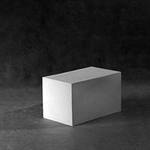 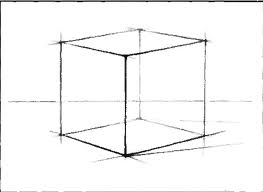 ребро
грань
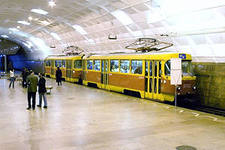 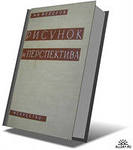 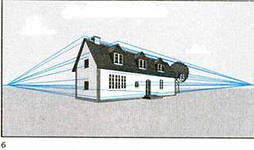 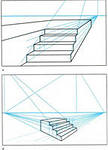 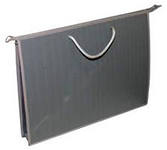 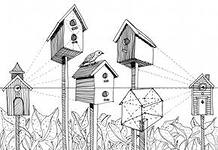 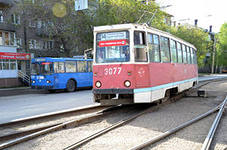 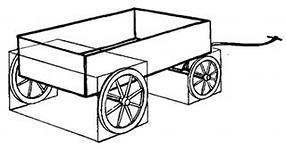 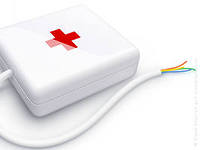 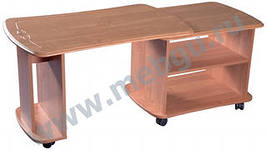 Фронтальная 
перспектива
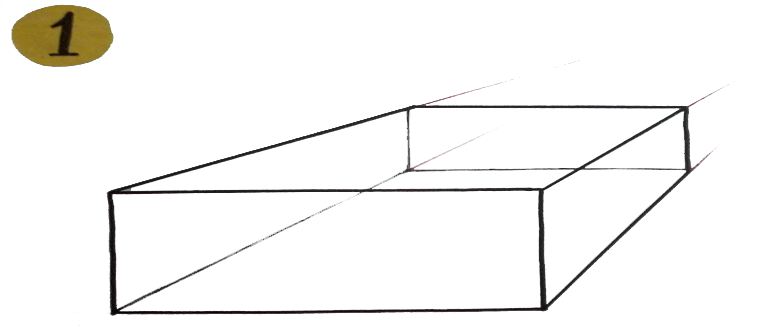 Угловая 
перспектива
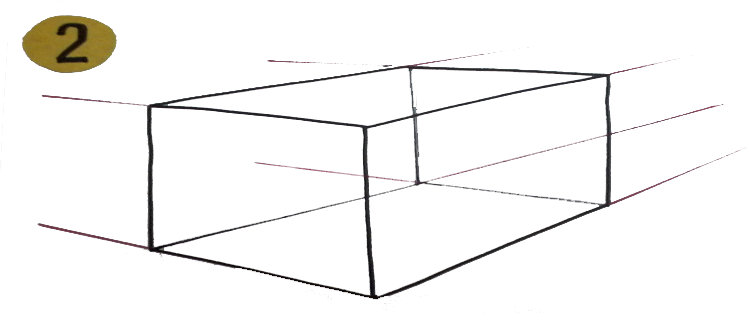 Перспектива
 –
 ясно вижу
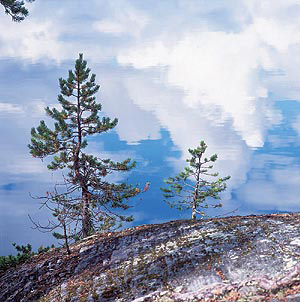 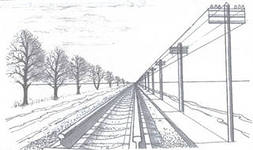 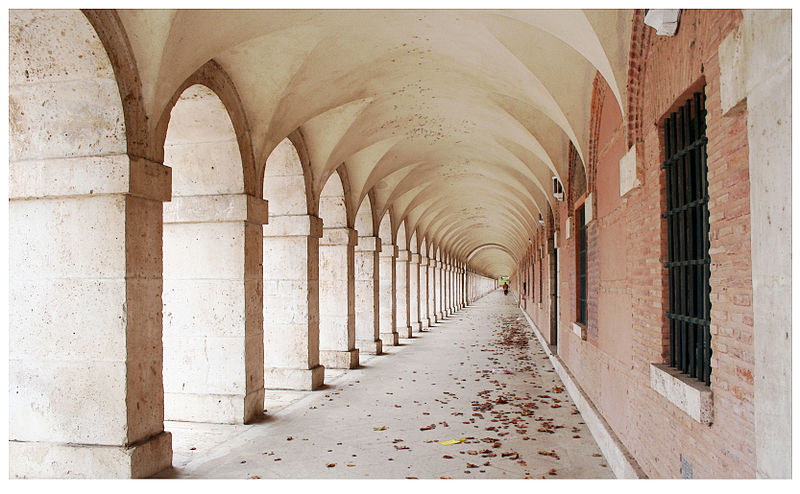 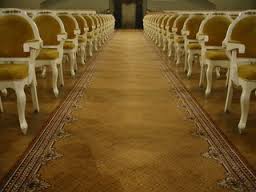 композиция
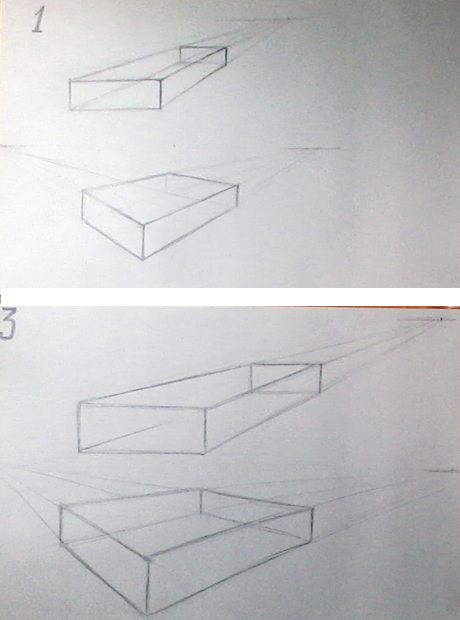 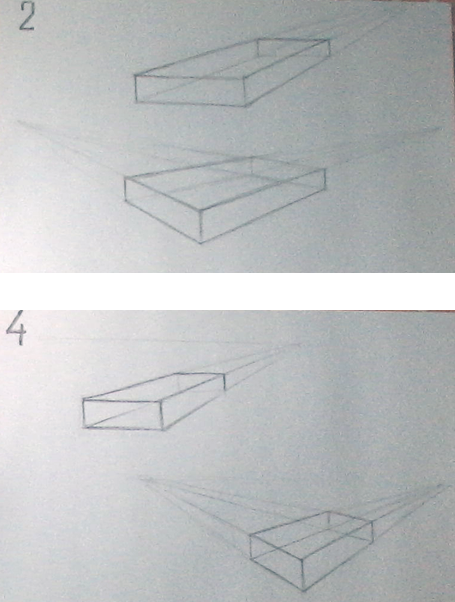 Последовательность изображения
 параллелепипеда
Фронтальная перспектива
Последовательность изображения 
параллелепипеда
Угловая перспектива
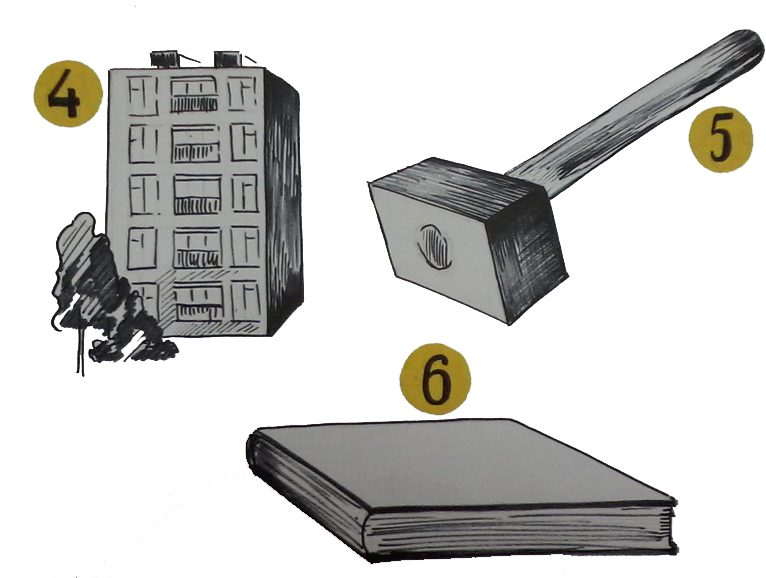 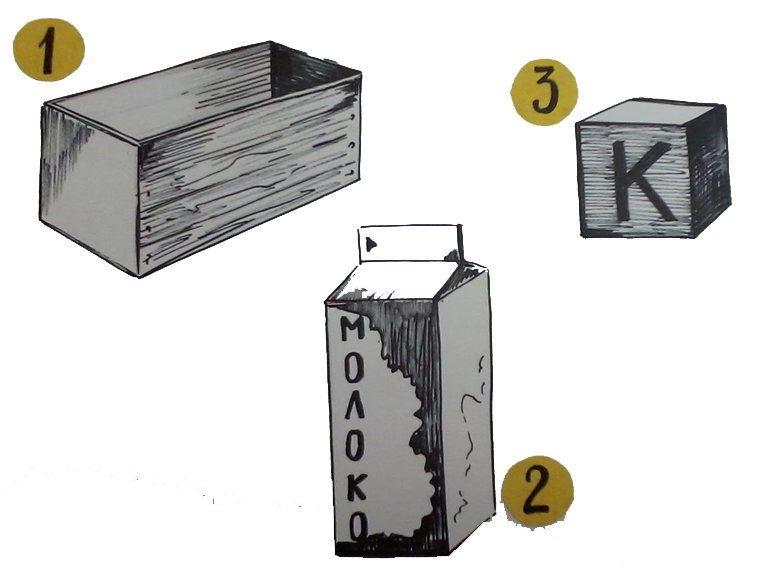 Последовательность изображения параллелепипеда
Фронтальная перспектива